Crafting true stories
Interpreting Australian journalists’ descriptions of their nonfiction book writing 
Varunika Ruwanpura-The university of Adelaide
Scope of Study
Masters research project. My professional background is in journalism.
I wanted to study how and why Australian journalists write nonfiction books.
Case studies of four Australian journalists writing nonfiction were undertaken.
Interviewed each journalist twice over a two-year period in 2017/2018.
Read select nonfiction books authored by each journalist prior to interviews so that I could question them in detail about their nonfiction writing process.
Undertook wider contextual research on their journalism experience before interviews to identify connections between their journalism practice and their nonfiction writing practice.
Then did a narrative analysis of these interviews to interpret each journalists’ individual nonfiction writing style.
JourNalist Case studies
Two senior journalists:
Christopher Kremmer – academic and former ABC South Asia correspondent 1990-2000, Sydney Morning Herald and The Age. He has authored three nonfiction books, The Carpet Wars (2002) on Afghanistan, The Bamboo Palace (2003) on Laos & Inhaling the Mahatma (2006) on India.
Annabel Crabb – ABC’s chief online political reporter,  ABC TV journalist and Sydney Morning Herald weekend columnist.  She too has authored three nonfiction books, Losing It: The Inside Story of the Labor Party in Opposition (2005), Rise of the Ruddbot: Observations from the Gallery (2010) & The Wife Drought (2014).
JourNalist Case studies
Two younger journalists:
Ben Stubbs – academic, freelance journalist and travel writer for The Canberra Times, Sydney Morning Herald,  Australian Geographic, The Guardian (Australia) & The New York Times (Australia). He has authored two nonfiction books, Ticket To Paradise (2012) & After Dark: A Nocturnal Exploration Of Madrid (2016) and is currently writing a third book on South Australia.
Shannon Harvey – independent investigative journalist and documentary filmmaker. Formerly a broadcast and radio journalist with the ABC and Fairfax. She has authored one nonfiction book, The Whole Health Life (2016) and is currently writing a second investigative book on the global wellness industry.
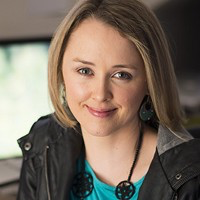 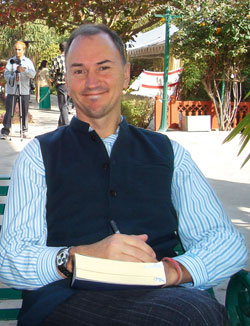 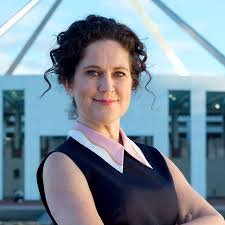 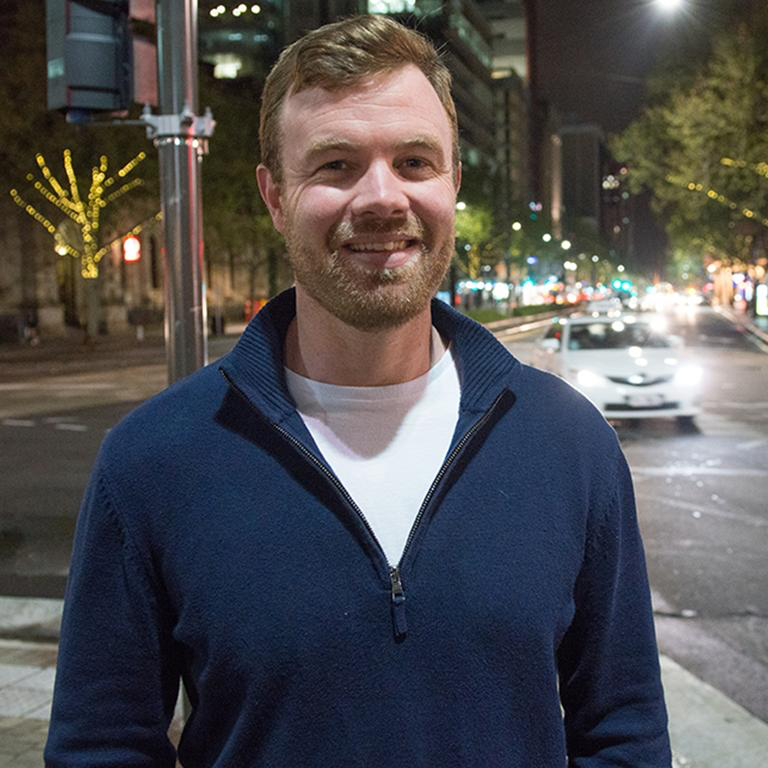 The Journalists
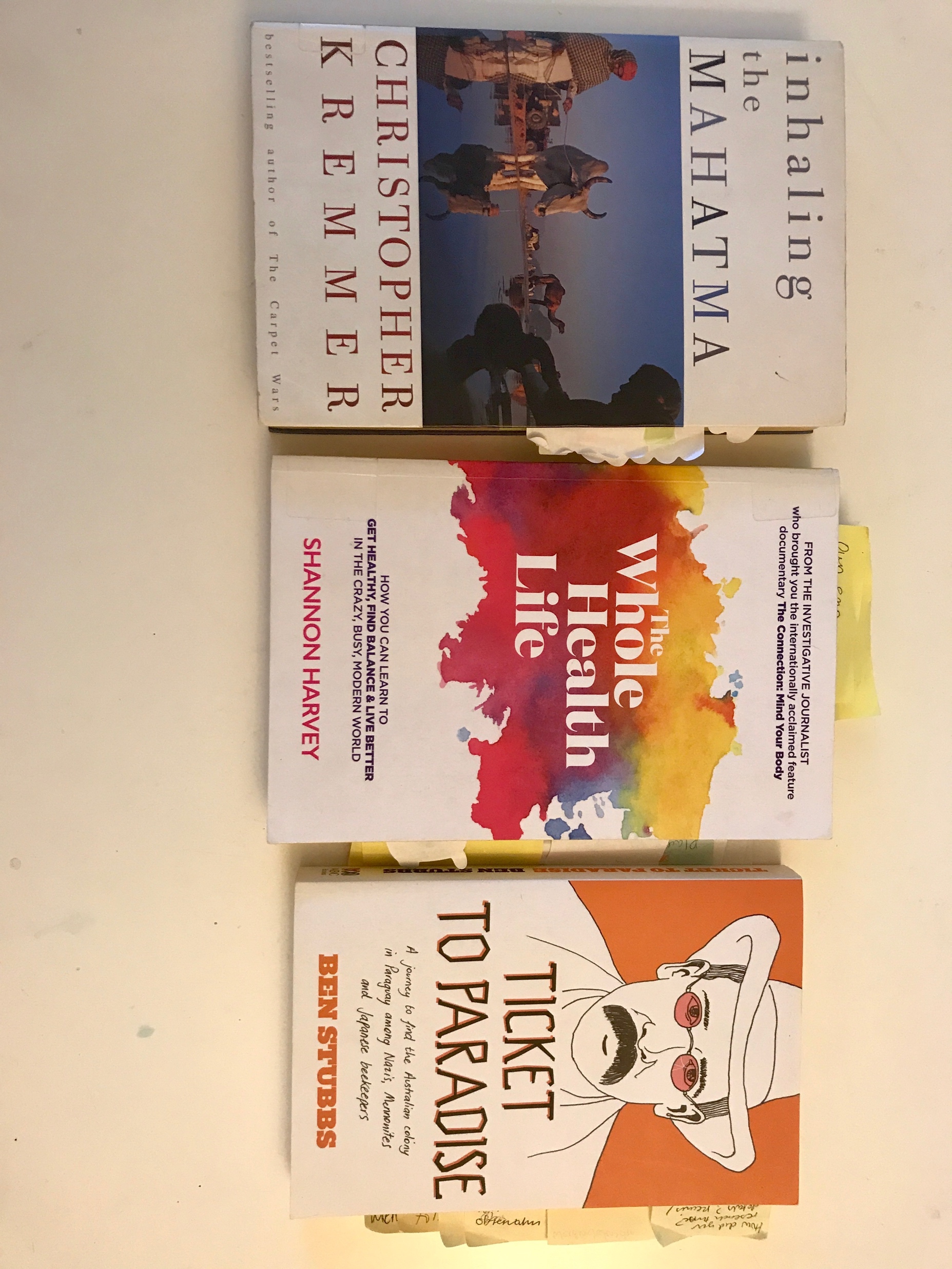 The Nonfiction books
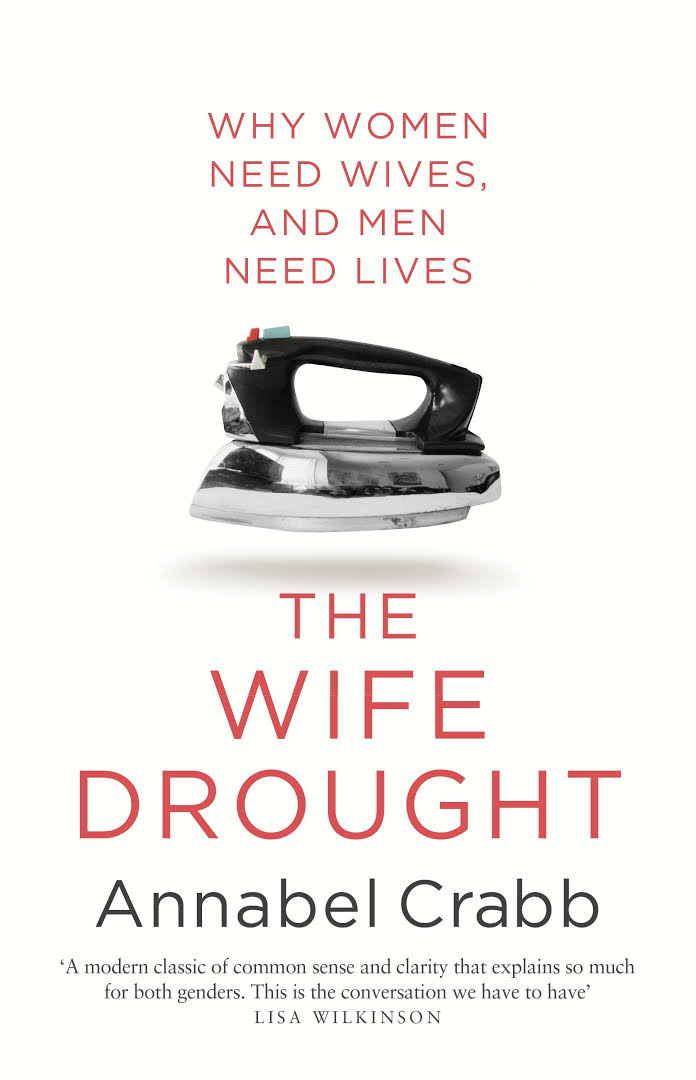 Key Literature & Theories
Looked at studies on literary journalism and nonfiction writing from the United States, United Kingdom, Europe and Australia. The New Journalism movement of the 1960s & 1970s set a precedent for most of the book-length journalism that has followed.
Also looked at recent studies on slow journalism undertaken by Megan Le Masurier (Australia) and Eric Neveu (Europe). 
Started with the one pre-structuralist theory on writing and literature and then incorporated three other specific theories from Journalism and Communication Studies that supported my research.
Sartre (1947) essays, What is Literature—“writing is a certain way of wanting freedom” where the author is solely responsible for texts they create.  “One is not a writer for having chosen to say certain things but for having chosen to say them in a certain way.”
Geiber (1964)—creation of a news narrative is an intensely personal experience for reporters.
Sims (1984)—five characteristics of literary journalism as immersion, structure, accuracy, voice and [author] responsibility.
Eason (1984)—the two types of literary journalism as ethnographic realism and cultural phenomenology.
[Speaker Notes: Particularly looked at studies on literary journalism undertaken by Tom Wolfe, Chris Anderson, Barbara Lounsberry, Kevin Kerrane and Ben Yagoda, John Hartsock, Norman Sims, Richard Boynton and Mark Kramer in the U.S.A.
John Bak, Richard Keeble and John Tulloch in the U.K. and Europe.
Matthew Ricketson, Sue Joseph, Christopher Kremmer, and Carolyn Rickett in Australia.]
Methods:		Research qs.
How does journalism experience and their reading interests influence the participants’ nonfiction writing? 
Why do some journalists choose to write nonfiction books?
What story crafting techniques do they employ?
How does nonfiction writing enrich their mainstream work and contribute to Australian literary journalism?
A case study methodology concentrating on four journalist case studies. Focusing on interpreting a smaller number of case studies enables a richer analysis of each case (Yin 2018).
Method: a constructivist narrative analysis of eight interviews conducted with the selected journalists. Constructivist N.A. uses semi-structured interviews (open-ended interpretation) and recognises that power is shared between the researcher and the participant (Clandinin 2007). 
The narrative being analysed is the journalists’ verbal descriptions of their nonfiction writing practice.
[Speaker Notes: “If we find a particular individual an intriguing person worth investigating and writing about in depth, then case study methodology and compatible methods are likely the most suitable for the enterprise” (Saldana 2015). 
A categorical-content narrative analysis (Lieblich et al 1998) of interview transcripts based on framed research questions.]
Influence of journalism experience on their nonfiction writing
[Speaker Notes: Following are my current observations from my N.A of these interviews: firstly, I spoke to them about their journalism experience and how it relates to their nonfiction writing]
Influence of Reading interests on their nonfiction writing
[Speaker Notes: Similar to Mark Kramer being inspired by reading George Orwell’s Down & Out in Paris (Sims 1984). Genre of books they choose to read sets a precedent for the kind of books they choose to write.]
Reasons for writing nonfiction
Story crafting techniques
[Speaker Notes: Examined their story crafting techniques against Sims’ five characteristics of literary journalism.]
Story crafting techniques
[Speaker Notes: According to Sims’ five characteristics of literary journalism, all four books qualify as literary journalism but at different levels of creativity.]
How nonfiction writing enriches their mainstream work and australian literary journalism
Contemporary Relevance of journalists writing nonfiction
A pluralistic writing practice that extends public discourse on significant news topics to a longer narrative format.
Contributes to slow journalism and the growing body of Australian literary journalism.
Validates this conference’s theme of multiple realities in present-day media communication.
Still relevant because of nonfiction’s enduring narrative structures stemming from the historical journalistic sketch (Sims 2007) and the distinct narrative voice of each author.
Practically, journalists writing nonfiction gain enhanced credibility in the eyes of news organisations and new editors (Matt Cunningham, Sky News Darwin Bureau Chief).
Thank you to my supervisors: Kathryn Bowd, Kim Barbour & Jillian Schedneck.
Thank you for listening .